Ressource pour le langage oral:
Les tableaux
Pour soutenir nouveau LearnAlberta sur Français immersion et littérature
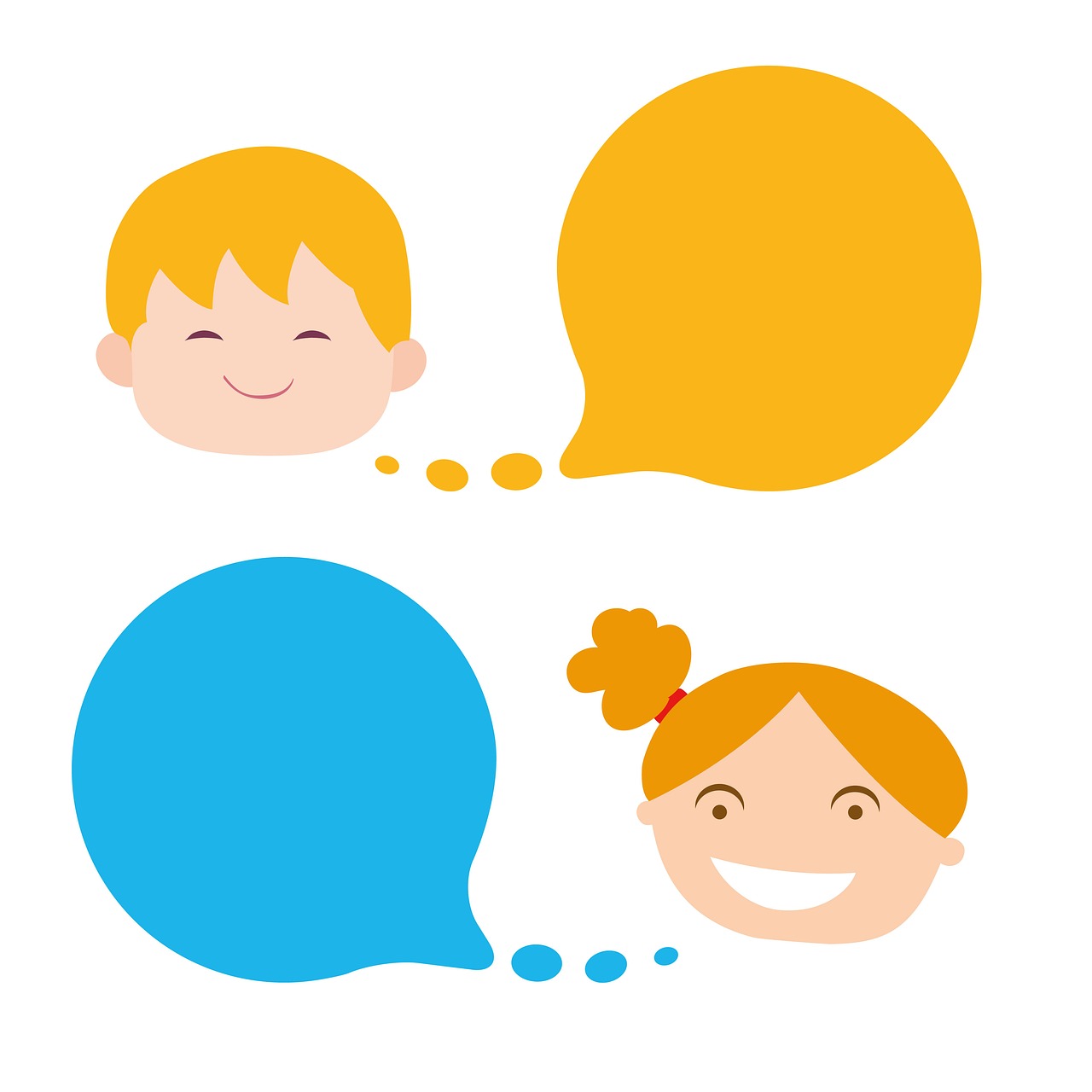 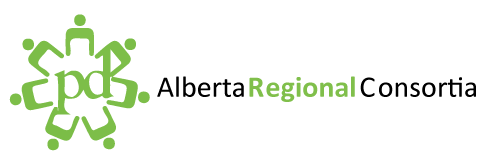 Les élèves Albertain décodent:
Décoder et interpréter des idées ou des informations communiquées dans des formats verbaux ou non verbaux.
La COMMUNICATION consiste à partager des idées par le biais de médias oraux, écrits ou non verbaux.
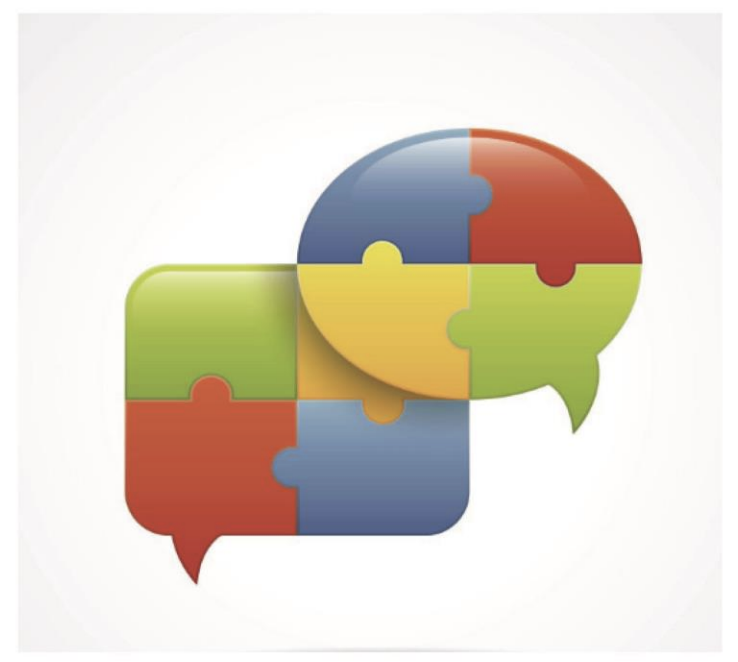 Ressource pour l'enseignant
Ressource pour l'élève
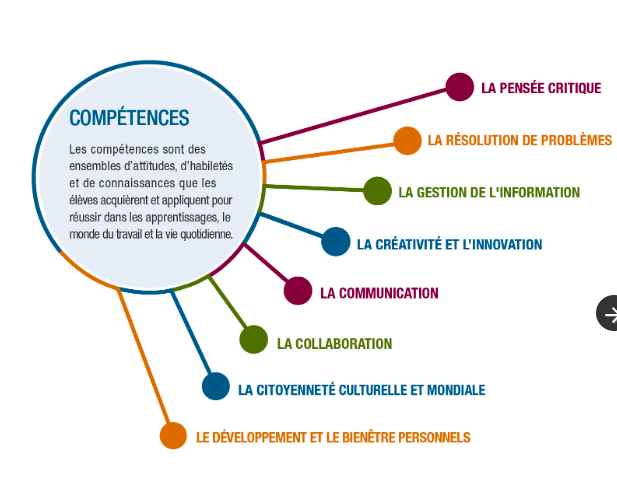 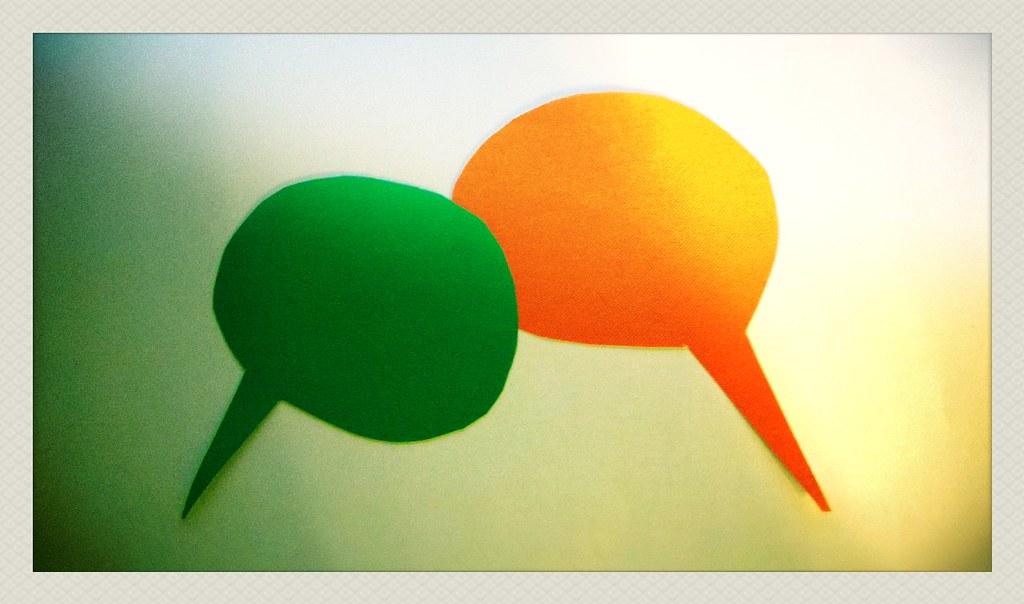 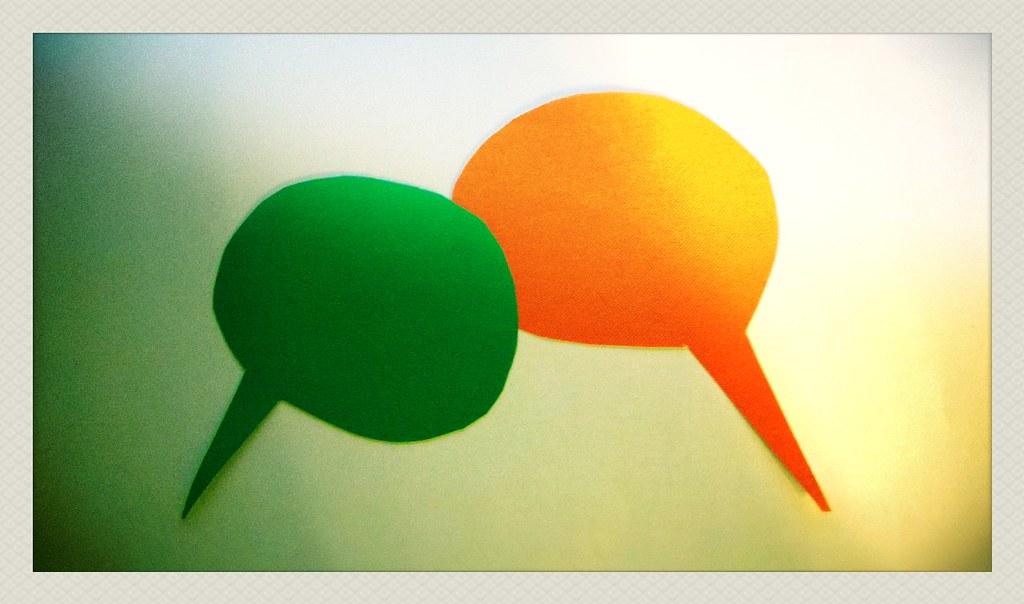 Plan de leçonLes tableaux
Matériaux: Aucun; son propre corps. 

Objectif : Une activité qui développe le travail d'équipe, la maîtrise de soi, l'expression orale et le sens de l'observation.
Procédure: Les élèves utilisent leur corps pour créer des images ou pour figer un moment d'action dans le temps. Ceci est particulièrement utile pour promouvoir la communication orale et à des fins de révision. Ces stratégies permettent aux élèves de condenser les événements tout en clarifiant les concepts et le contenu.
Divisez le groupe en équipes de 3 ou 4 personnes.
Donnez-leur seulement 1 à 5 minutes pour créer la scène figée.
Les participants des groupes de 3-4 décident du contenu, discutent de la manière de faire la démonstration, puis se mettent physiquement en position.
Une fois que c'est fait, les participants de la classe, en train de regarder, déballent la scène devant eux.
Chaque équipe présente une scène à la fois pendant que les autres devinent et discutent du sujet, des rôles, etc. C'est à ce moment-là qu'il faut créer un environnement sûr pour partager des perspectives et des opinions différentes.
N'oubliez pas d'applaudir chaque groupe à la fin d'une scène ou d'une séquence de scènes qui racontent la même histoire.
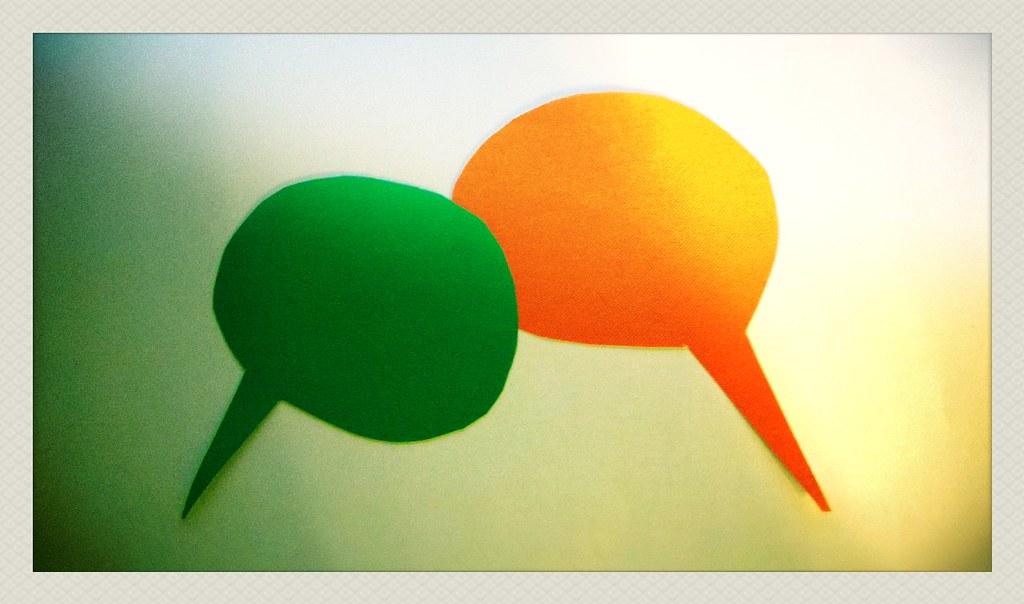 Continuum for Increasing Complexity in Expressing Ideas
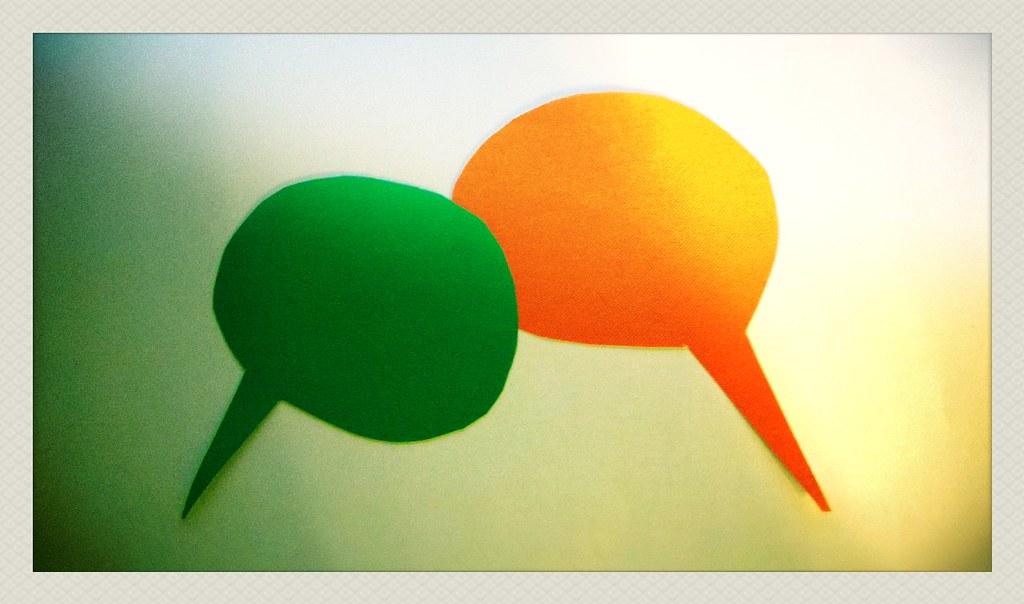 Continuum pour une complexité croissante dans l'expression des idées (image figée)
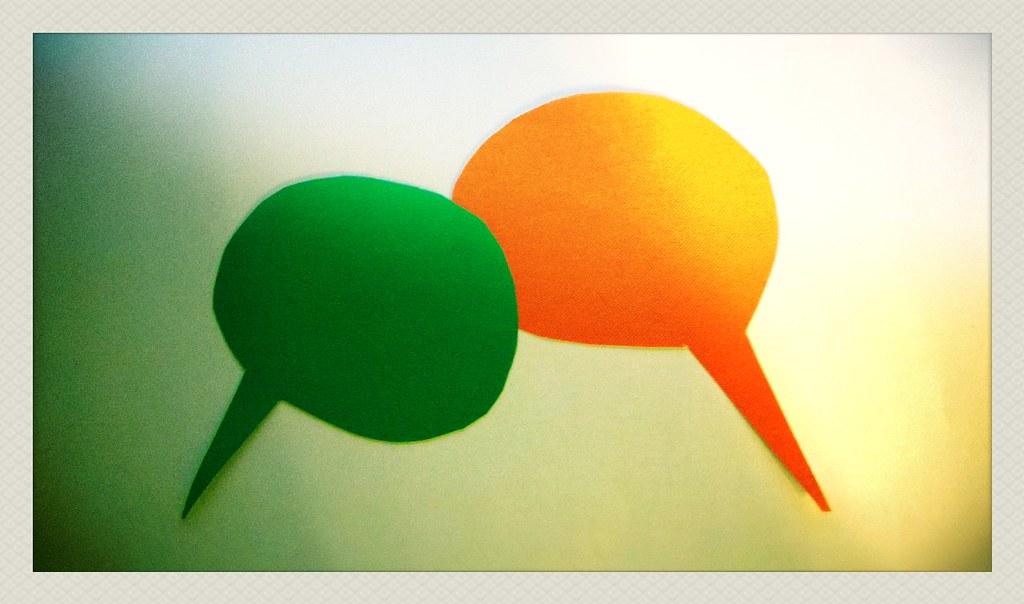 Continuum pour une complexité croissante dans l'Interprétation des idées (l’audience)
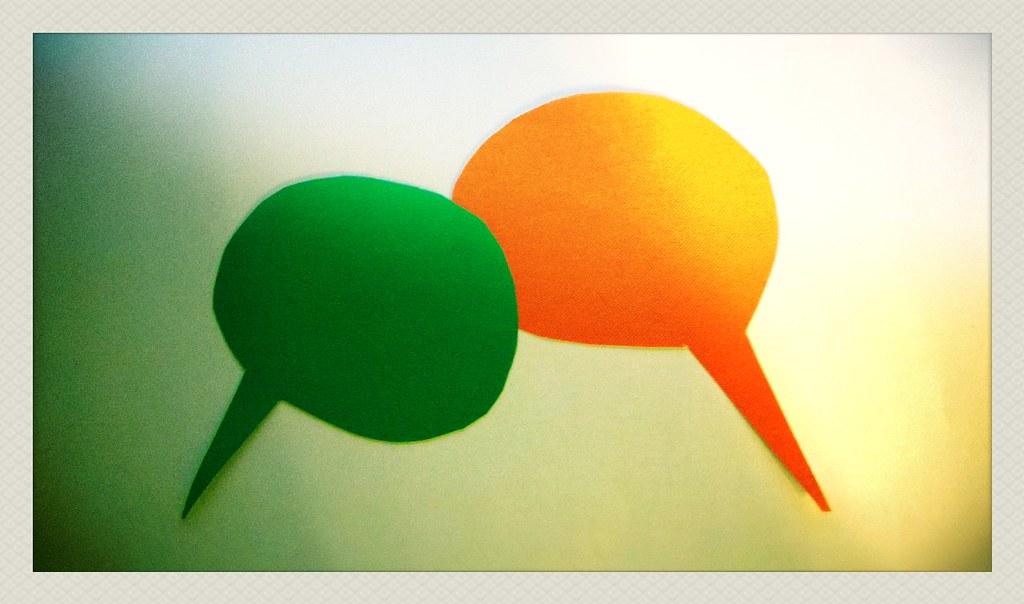 Guide de la réussite : Exprimer ses idées (Tableau)
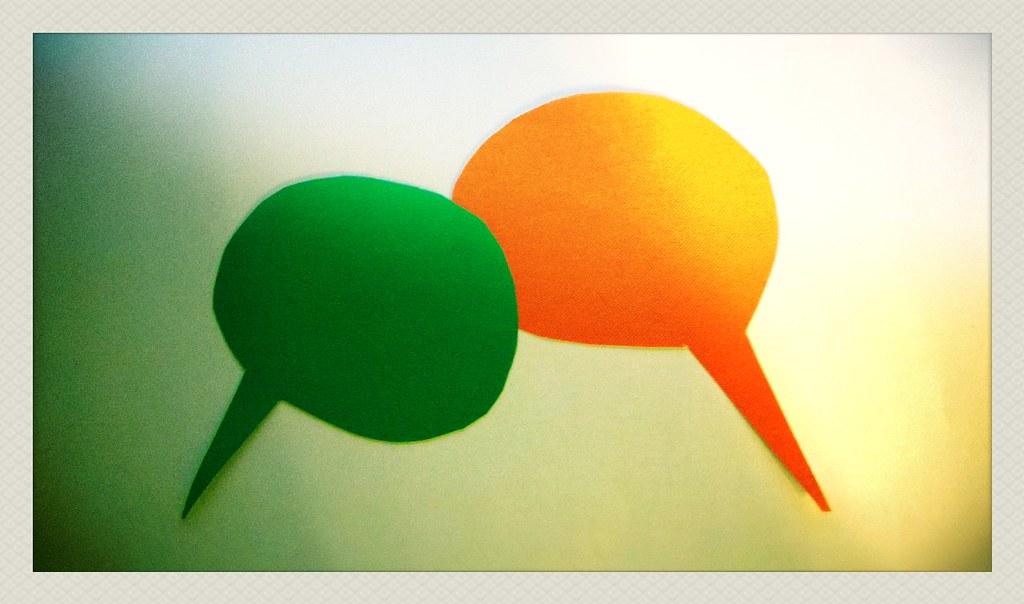 Guide de la réussite:Interpréter les idées(Audience)
Vidéo des Tableaux à venir
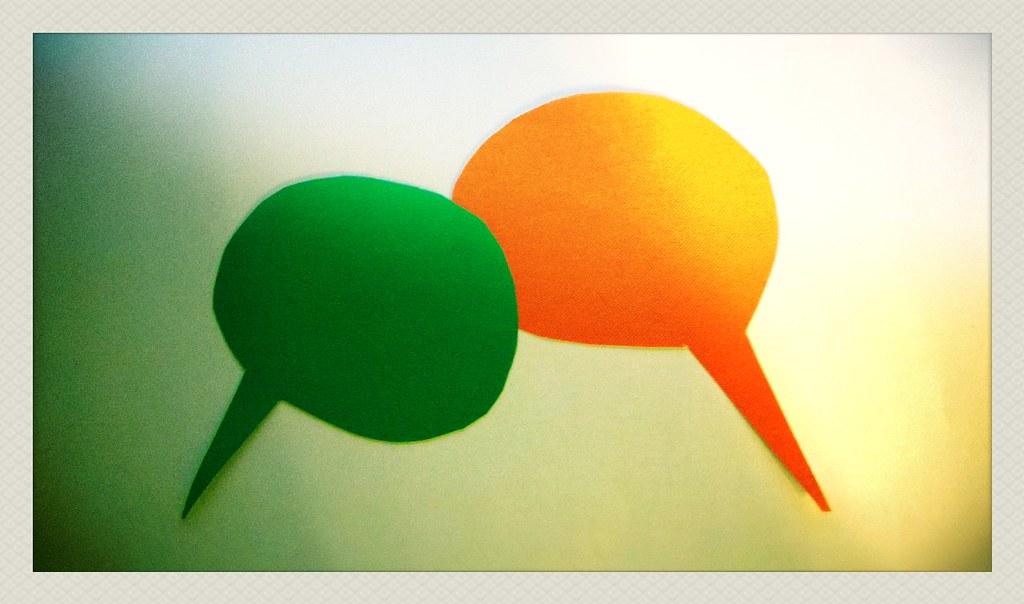 Ressources et références
ARPDC New Curriculum Resources
The Critical Thinking Consortium